Eine Armillarspären-SonnenuhrSiegfried WetzelSonnenuhrentagung der DGC 2025 in Bad Tölz
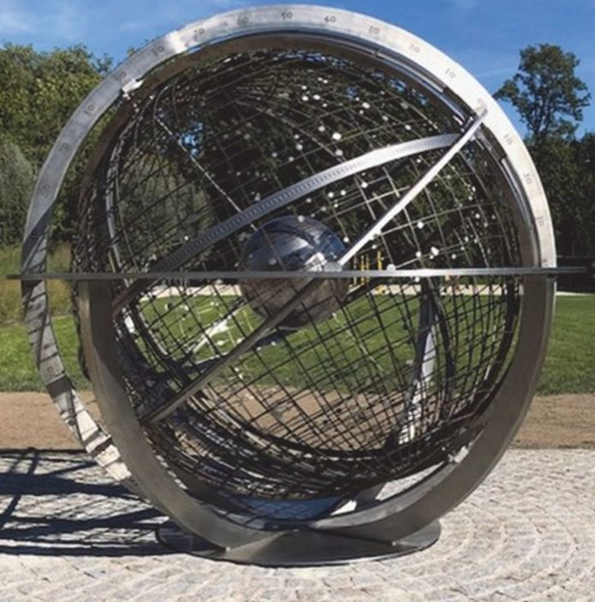 1
1
Armillarsphären-Sonnenuhr und Kugel-Sonnenuhren

Bekannt sind Kugel-Sonnenuhren als Globus-Sonnenuhren.
Sie sind nicht durchsichtig, haben somit keine Ring-Skala, auf die der Polstab-Schatten fällt.
Als Schattenwerfer haben sie einen (halben) Hilfsring, der in die Stundenebene zu drehen ist (keine selbsttätige Anzeige).
Magellan, Heller
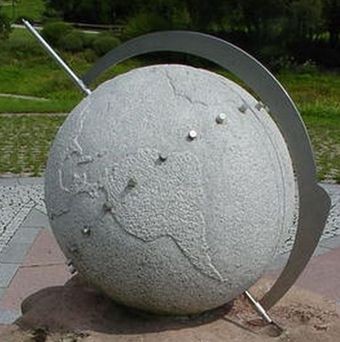 Armillarsphären-Sonnenuhr, Riegler
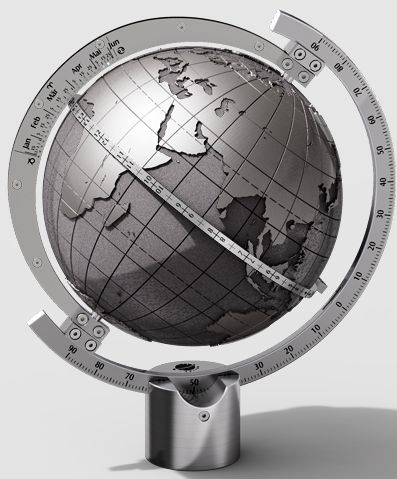 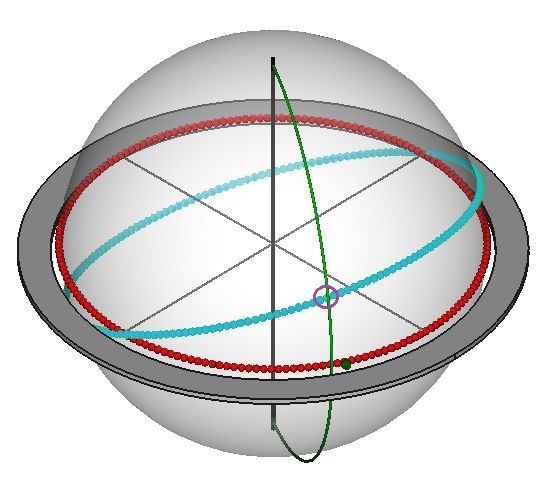 Freiburg, Schumacher
Bei der zu besprechenden Sonnenuhr ist auch ein solcher Hilfsring  („ la coulisse“) 
in Postion zu bringen, sie muss somit auch bedient werden.
Aber: Die Tageszeit-Skala befindet sich auf einem fixen Äquator-Ring. 
           Die Kugel (Sphäre) dreht sich mit den Zeigern.
2
Armillarspären
Gegenstand des Vortrages ist die abgebildete Kugel, die alle Eigenschaften  einer mittelalterlichen Armillarsphäre hat, mit der der Sternenhimmel anschaulich dargestellt wird.
Sie unterscheidet sich von einer antiken Armillarsphäre, mit der wie mit einem Astrolabium der Himmel vermessen wurde: 3-dimensionales Astrolabium.
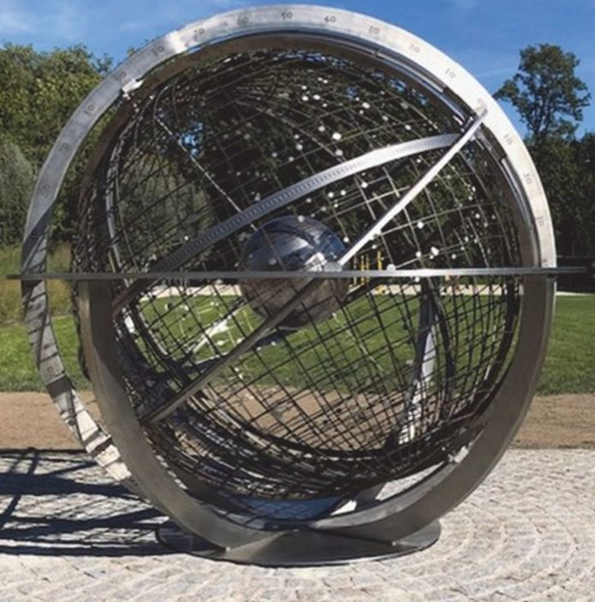 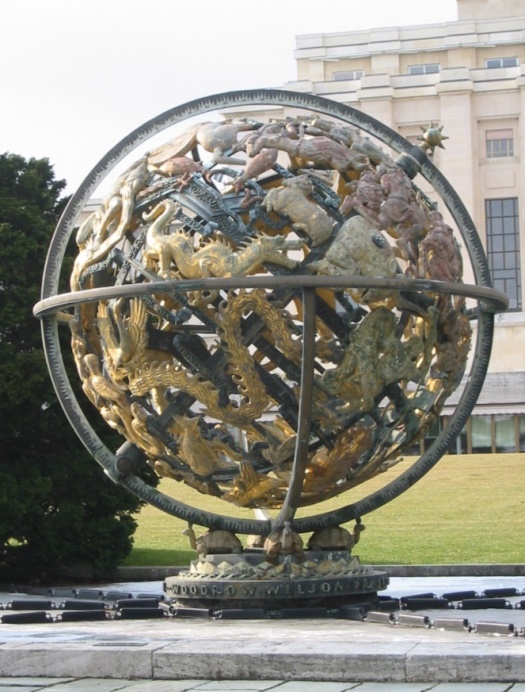 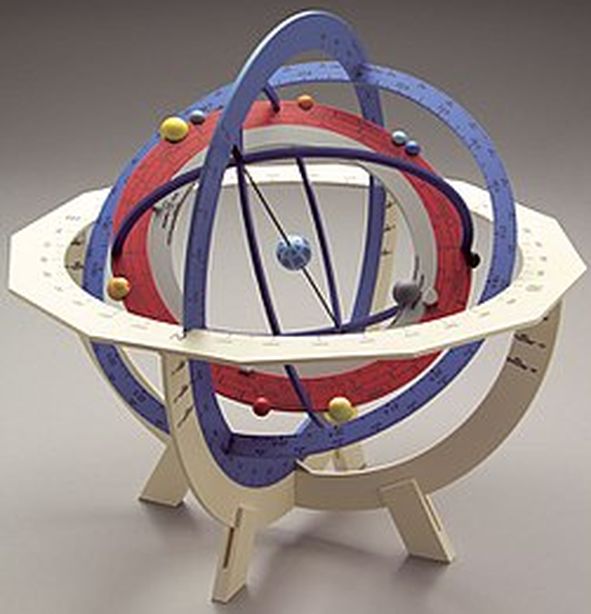 Linz, Riegler: Stern-Scheiben              Genf, Manship: Stern-Bilder          Wikipedia: Planeten und Erd-Mond
3 mittelalterliche Armillarsphären:  Ringe gegeneinanander fix.
3
1 antike Armillarsphäre:  Ringe gegeneinander drehbar
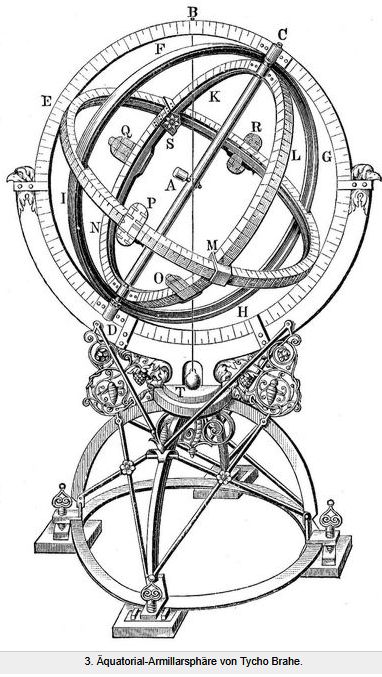 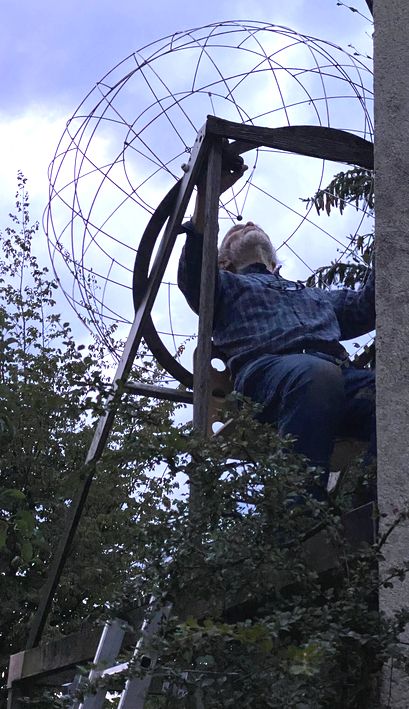 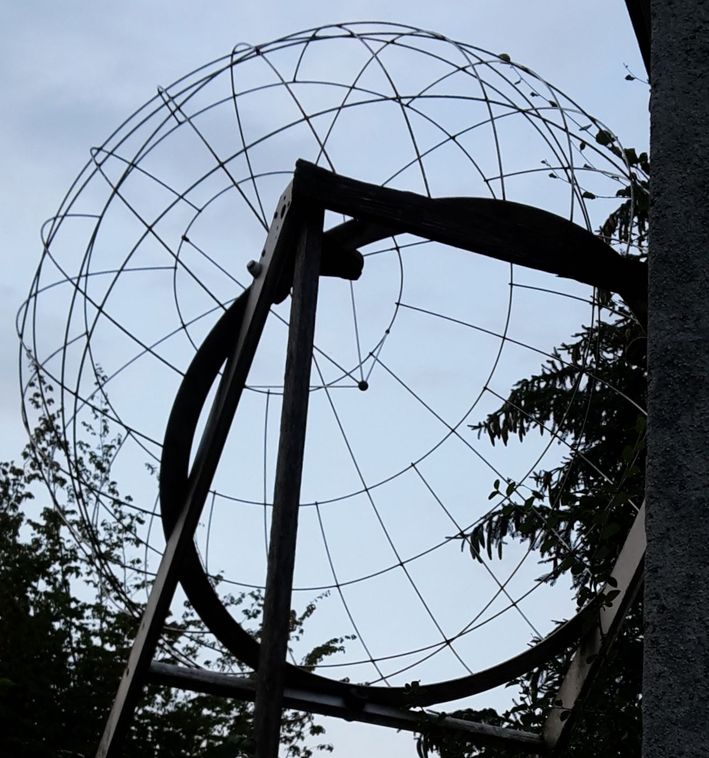 In den rechten zwei Bildern ist der sinngemäße Nachbau einer antiken Armillarsphäre zu sehen. Hier befindet sich die „Kimme“ der Peilvorrichtung in der Kugelmitte,  nicht zusammen mit dem „Korn“ auf einem Großkreis-Ring. 
Der Benutzer befindet sich z.T.  innerhalb der  Kugel. Als Referenz-„Korn“  bzw. –Stern dient eine kleine Scheibe auf dem Drahtgitter, die  den Platz des Sirius einnimmt.
antike Armillarsphäre, Zeno.org
zu verschenken: Durchmesser/Breite =  128  cm, Höhe = 110  cm
4
Der Begriff Armillarsphären-Sonnenuhr ist bisher unbekannt (nicht in unseren beiden SUn-Katalogen).
Bekannter und üblicher Begriff ist Äquatoriale Ring-Sonnenuhr.

Äquatoriale Ring-Sonnenuhr: 
mehrere Ringe (kugelförmig)   >>                 3 Ringe    	           >>	     zwei Halbringe
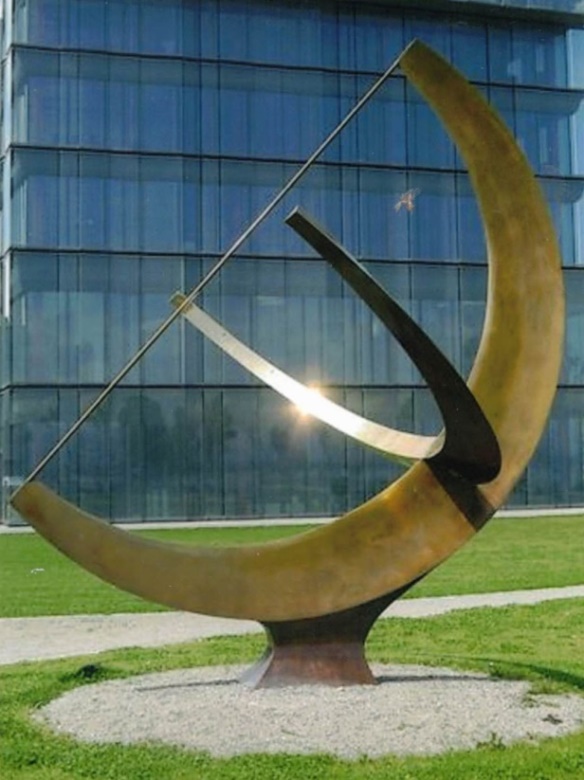 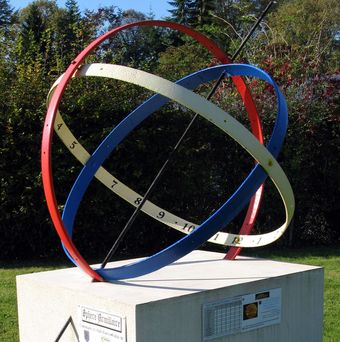 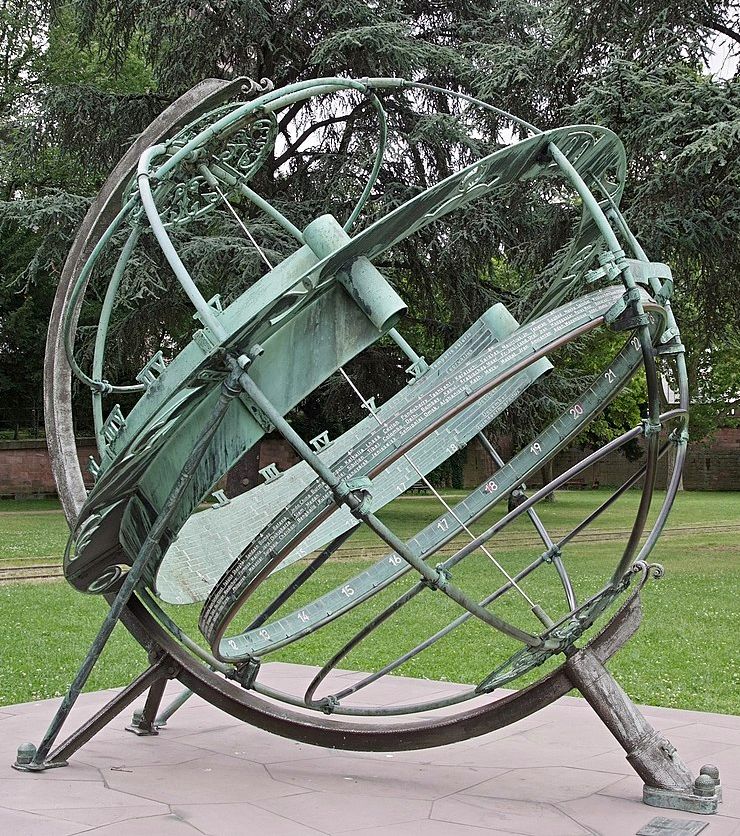 Frankfurt, Loske		       Wikipedia		                    Rorschach, Moore
Der Polstab ist immer dabei; ein Ekliptik-Ring fehlt immer. 
Eine Armillarsphäre ist drehbar; eine SU ist es nicht.
5
Sonnenuhren von Werner Riegler
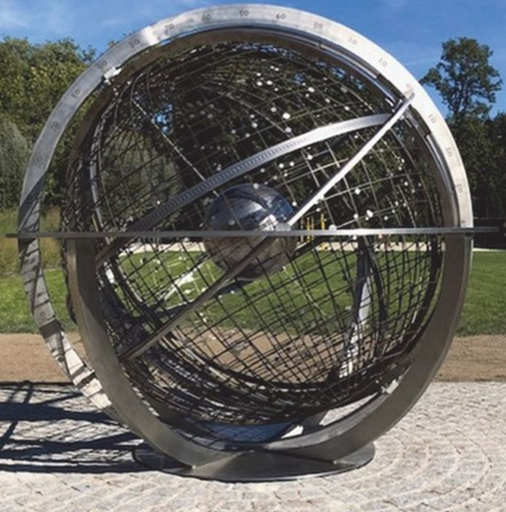 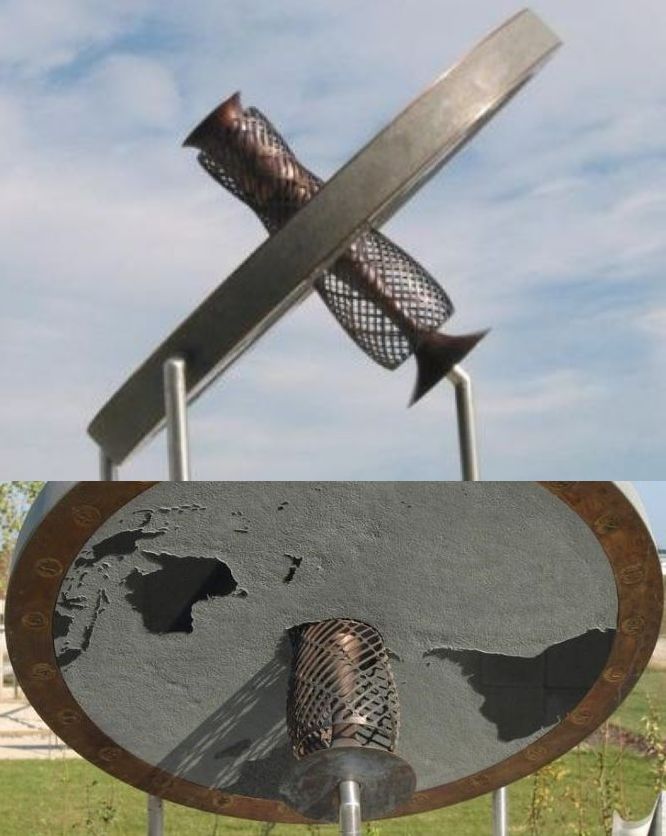 Armillarsphären-Sonnenuhr
Astronomische Sonnenuhr
Zweizeiger-Sonnenuhr
Variante der Bernhardtschen SU
6
JKU                    Beide Instrumente befinden sich in Linz/Donau.                Solar-City
Werner Riegler:
aus der Nähe von Linz stammend, lebt und arbeitet in Genf (CERN) als Physiker, 
                        von ihm schon bekannt: „Doppelzeiger-SU“
JKU Linz:  Die Fertigung der Rieglersche Sonnenuhr wurde von der Universität  finanziert, 
	      um sie zu besitzen und zu Ehren ihres Namenpatrons  (Johannes Kepler)	      als bewegliche Plastik im Uni-Gelände aufzustellen.
	Die beigegebenen vielen Sternsymbole sollen an die von Kepler angeferigten 
	      Rudolphinischen Sterntafeln erinnern.
	Rieglers primäres Anliegen war, an die Keplerschen Gesetze zu erinnern.

Werner Riegler: Eine Astronomische Sonnenuhr, 
Sonne + Zeit, #66, Dez. 23
Zitate: 
«Einer Armillarsphäre wurden drei Dinge hinzugefügt:»
    • mittlere Sonne entlang des (drehenden) Himmelsäquators
    • feststehender Himmelsäquator mit 24h-Zeitskala
    • Vorrichtung zum Ausrichten der Himmelskugel auf 
       aktuellen Sonnenstand (Coulisse)
    wahre Sonne entlang des Ekliptik-Ringes
«.. eine Sonnenuhr zu bauen, bei der die Zeitgleichung direkt 
     aus den wahren Ursachen  ersichtlich ist»


Wie hat Riegler seine Absicht verfolgt 
und wie weit ist ihm das gelungen?
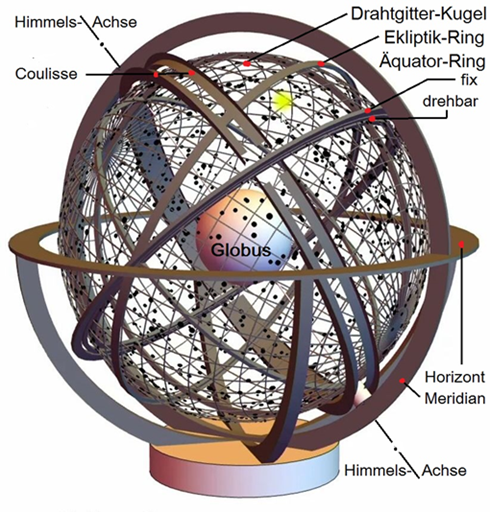 7
Wir beginnen  und schauen,  - außer der Reihe  - ob
«.. die Zeitgleichung direkt aus» ihrer zweiten Ursache  «ersichtlich ist.»
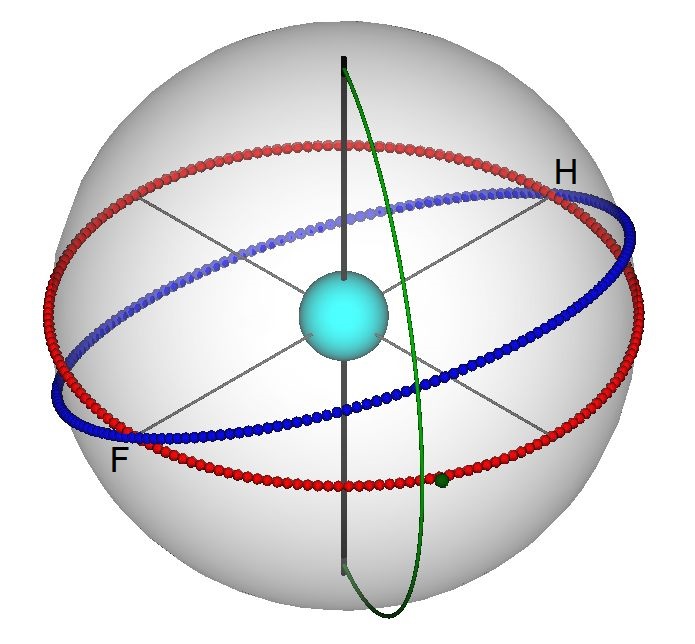 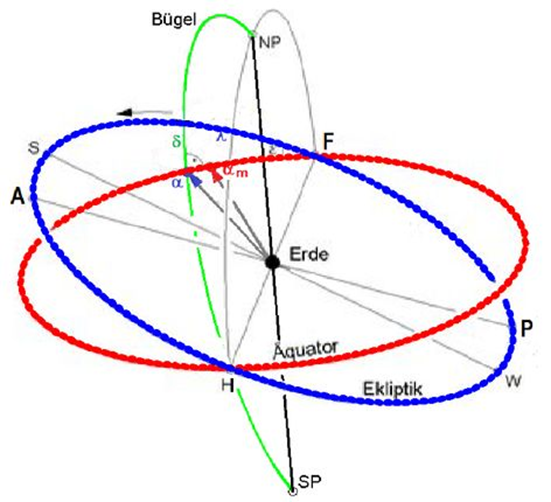 Diese Graphik ist wird üblicherweise bei der Behandlung der Wirkung der zweiten Ursache auf die Zeitgleichung benutzt. In unserer Sonnenuhr sind daraus alle geometrischen Elemente materiell vorhanden: Ekliptik, Äquator, Himmelsachse, Coulisse
An einem bestimmten Tag  d1 der 365 Tage  im Sonnenjahr nimmt die Wahre Sonne einen bestimmten Platz auf dem Ekliptik-Kreis ein:  l (d1)  (Details später bei erste Ursache). Wegen der Schiefe der Himmels-/Erd-Achse wird der entsprechende Winkel auf dem Äquator benötigt: a (d1). Denn die Tageszeit wird von der Drehung der Erde um die Erdachse bestimmt, während der von ihrer Jahreswanderung  stammende Anteil an der Tageszeit vorerst nur als ekliptikaler Winkel bekannt ist.
8
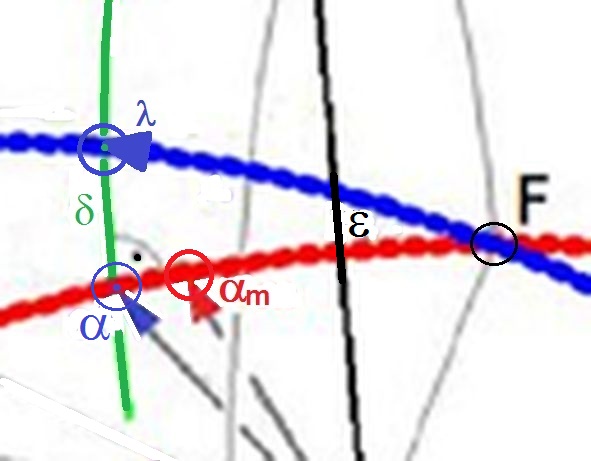 a aus l :
      a(d1) = arctan ( tan  l(d1 ) • cos  e )   [*]
am(d1)
=  Rektaszension einer Vergleichs- Sonne, die in täglich konstanten Schritten auf dem Äquator voranschreitet

       Zeitgleichung
       ZG (d1) = a(d1) - am(d1)
Erfindungshöhe:
Das für die Ermittlung von a aus l benutzte  sphärische Dreieck besteht materiell in der Sonnenuhr.Die Coulisse ermittelt wie ein Rechenschieber a(d1)  aus der sphärische Dreiecks-Beziehung [*].

Ja, die Zeitgleichung ist direkt aus ihrer zweiten Ursache ersichtlich.
9
Wir setzen fort und schauen ob,«.. die Zeitgleichung direkt aus» ihrer ersten Ursache  «ersichtlich ist.»
An einem bestimmten der 365 Tage  im Sonnenjahr nimmt die Sonne einen bestimmten Platz auf dem Ekliptik-Kreis ein:  ekliptikale Länge l (d1). 
365 Jahres- Werte l (d) sind auf dem Ekliptik-Ring der Sonnenuhr markiert. Der Abstand zwischen zwei dieser Marken
ist über ein Sonnenjahr hinweg fortwährend verschieden. Das ungleichmäßige Fortschreiten der Sonne auf ihrer elliptischen Bahn wirkt sich fortwährend verschieden auf den von der Sonnenwanderung verursachten kleinenAnteil auf die Tageslänge aus. Die Tage sind fortwährend ein wenig verschieden lang.

Die Coulisse wird in der Marke für d1 eingerastet. Sie zeigt auf dem Äquatorring die für die Zeitgleichung erforderliche  
Rektaszension a1 des Sonnenstandes an. 

Aber: Heißt das nun auch, dass 
«die Zeigleichung  direkt aus einer ihrer wahren,»der ersten Ursache «ersichtlich ist? »


Die auf der Ekliptik angebrachte ungleichmäßige Reihe der täglichen Sonnenstände sind das Ergebnis eines 
physikalischen Zusammenhanges, den Kepler noch nicht kannte, erst Newton herausfand und quantitativ
formulierte: Gravitation zwischen zwei gegenseitig umlaufenden Körpern .
Die von der Gravitation bestimmten Abhängigkeiten sind mit irdischen Massen nur schwer darzustellen .Wegen der Wirkung der Massen in der Umgebung und vor allem wegen der Erdanziehung  ist ein Umlauf eines Körpers um einen anderen  experimentell kaum darstellbar( rümliche Ausnahme: Drehwaage von Cavendish). 

Warum sollte ein solches Experiment ausgerechnet als Nebenaufgabe in einer Sonnenuhr möglich sein?
10
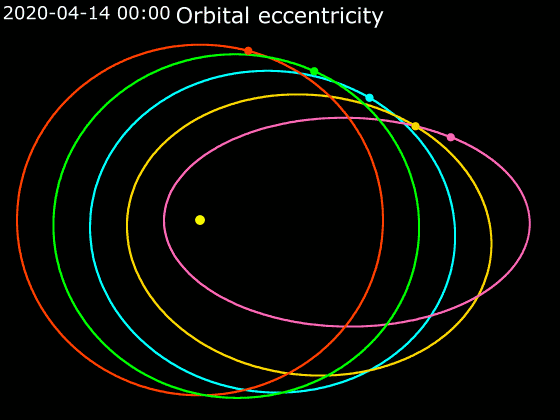 In der   (stark zeitgerafften) Animation  ist die rote Bahn ein Kreis. 
Die grüne Bahn ist eine Ellipse mit einer Exzentrizität von 0,11.
Bei der elliptischen Erd- (Sonnen-) Bahn  (nicht gezeichnet) ist die Exzentrizität nur etwa 0,017.
Die Erde (Sonne) wird  dem roten Punkt sehr viel weniger voraus-  bzw. nachlaufen als der grüne Punkt. Der Vor- bzw. Nachlauf wäre  aber noch sehr schwach erkennbar.
11
Die Abstand-Extreme beim Apogäum (4.Juli) und beim Perigäum (3.Januar) unterscheiden sich  wegen der relativ kleinen Exzentrizität  e = 0,017 nur um 0,066 Winkelgrade.Wegen des großen Durchmessers von etwa 2,3 m des Ekliptik-Ringes ist das zwar eine 1,32 mm lange Bogen-Differenz
(mittlerer Abstand etzwa 20 mm), die sicher zu erkennen aber doch Messen mit einer Schiebelehre erfordert 
(die beiden Stellen befinden sich auf dem Ekliptik-Ring  gegenüber).
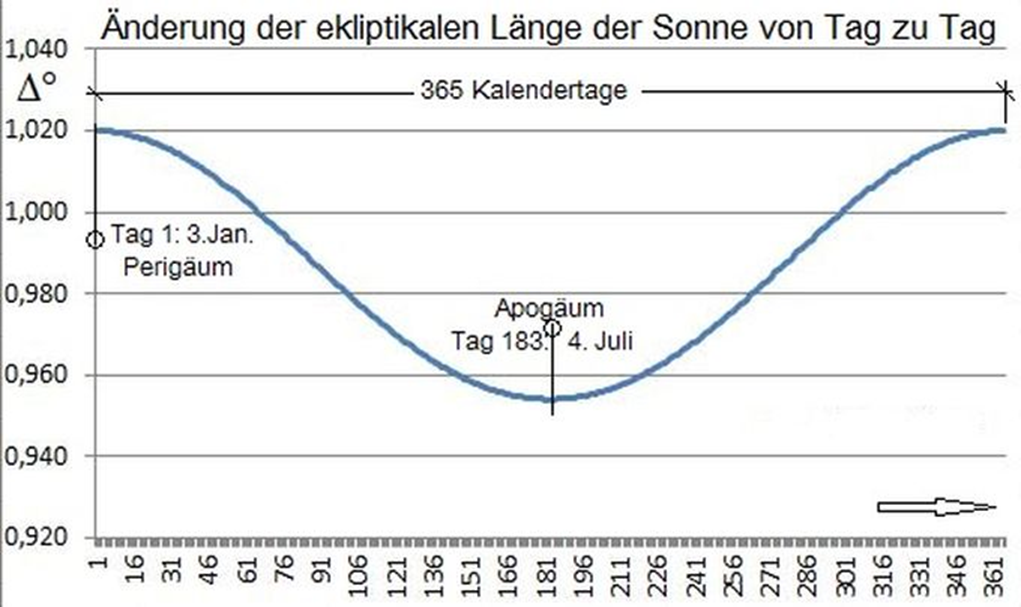 12
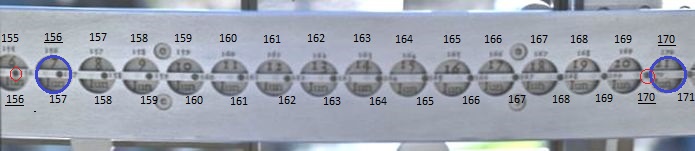 Ekliptik-Ring mit Markierung der Sonnenpositionen 6. Bis 21. Juni
Markierungen:Mittelpunkt der 2 Halbkreise = Position der „wahren“ Sonne  am Tage dx  
 ( 1 < dx ≤ 365    bzw.    1. Jan. bis 31.Dez., Normaljahr)schwarzer Punkt = Position einer gleichmäßig fortschreitenden Vergleichssonne (repräsent.  gleichm. vergehende Zeit)
Zusammenfassung:
Nein, die Zeitgleichung  ist nicht direkt aus ihrer ersten Ursache ersichtlich .
• Das Gerät ist kein mechanisches Modell für die ungleichmäßige jährliche Bewegung der Erde (Sonne) um die Sonne (Erde). Eins, das mit Gravitation wirkt, ist auf der Erde gar nicht herstellbar.
• Schwach ersichtlich ist nur die Auswirkung, nämlich die ungleichmäßige Verteilung der momentanen Erde- (Sonnen-)   Positionen auf der Ekliptik.
13
Gebrauch der vorliegenden Armillarspären-Sonnenuhr
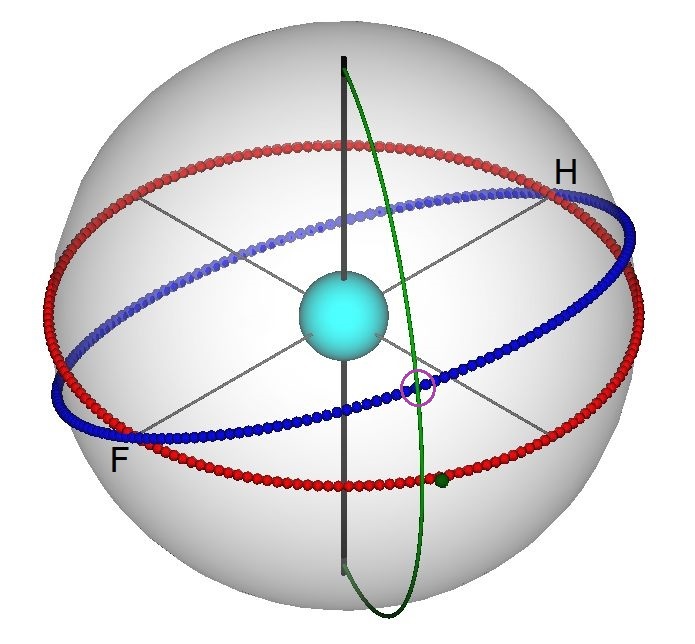 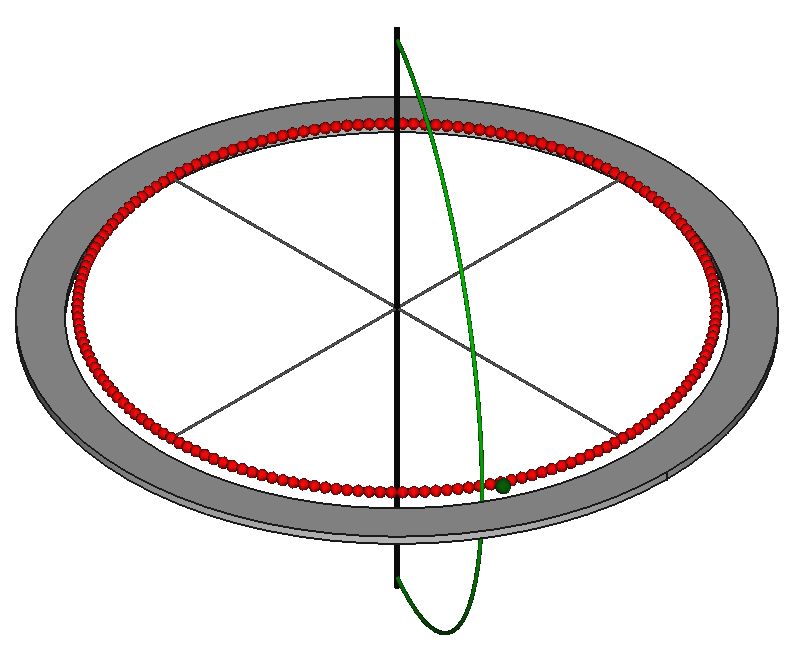 Bereitstellung von zwei Zeigern:
1. Zeiger: auf der Ekliptik gemäß d1 eingerasete Coulisse
2. Zeiger: das auf dem Äquator angegebene Datum d1
Ablesen der Uhrzeiten: )*
untereinander fixe 2 Zeiger drehen bis Coulisse-Schatten  auf                                                                    Himmelsachse fällt
auf Skala auf fixen Äquatorring  Uhrzeiten ablesen
(wahre Sonnenzeit bei Coulisse, mittlere bei Äquator-Punkt d1)
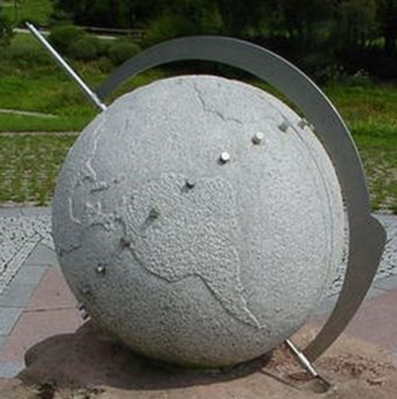 )* Es wird nicht der Schatten eines festen –Werfers an verschiedenen Orten einer Skala) beobachtet , sondern   umgekeht  (der eines an verschiedenen Orten befindlichen Schatten-Werfers  an einem fixen Ort, s.a. Kugel-Sonnenuhr rechts).
14
1. Zeitgleichungs-Ursache

Zweites Keplersches Gesetz
   Die Geschwindigkeit der Planeten auf ihrer Bahnellipse ist nicht konstant, sondern variiert so, dass ein von der    Sonne zum Planeten gezogener Fahrstrahl in gleichen Zeiten gleich große Flächen überstreicht.

Mit dieser Erkenntnis hat Kepler eine Gleichung (Kepplergleichung) hergeleitet, mit deren Hilfe diePositionen V eines sich auf elliptischer Bahn um einen Zentralkörper bewegenden Körpers bestimmbar sind.

Kepplergleichung: M = E– e·sin E:   nicht geschlossen lösbar
	      M = Mittlere Anomalie = vorgegebener Winkel um den Zentralpunkt  für die Position eines 
	             Hilfskörpers (repräsentiert den Zeitpunkt für die gesuchte Position  de Körpers P)
	       E = „Exzentrische“ Anomalie = Winkel um den Ellipsen-Mittelpunkt für die Position des zu 
	             P gehörenden Punktes G (auf dem Umkreis),  
	             Beziehungen zw. Pund G  (geradlinig übereinander) nach den einfachen Gesetzen des  	  	             Appolonius von Perge
	
V = tan (V/2) = κ·tan(E/2) = Wahre AnomalieUmrechnung in ekliptikale Länge l durch Drehen der 
Bezugsrichtung aus der zum Perigäum hin zu der 
zum Frühlingspunkt

Die  Position des Körpers  auf der  Ellipse zu einem bestimmten
Zeitpunkt ist nur von deren Form (Exzentrizität e, der Ausdruck 
κ enthält nur e) abhängig. 
Die Kepplergleichung gilt für beliebig große Ellipsen und für 
eine beliebige Umlaufzeit des jeweiligen Körpers auf einer von ihnen.
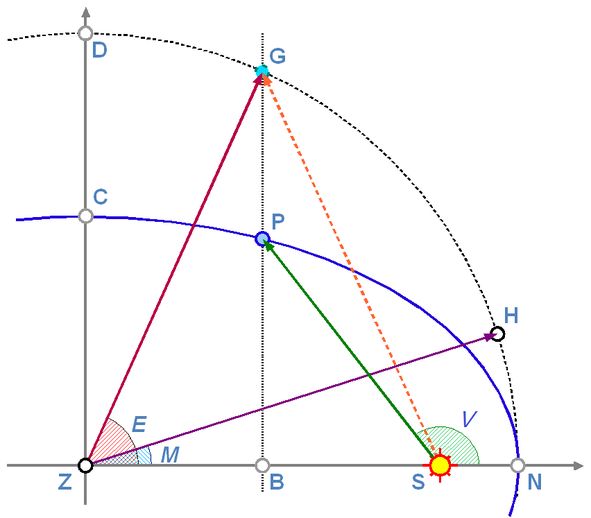 15
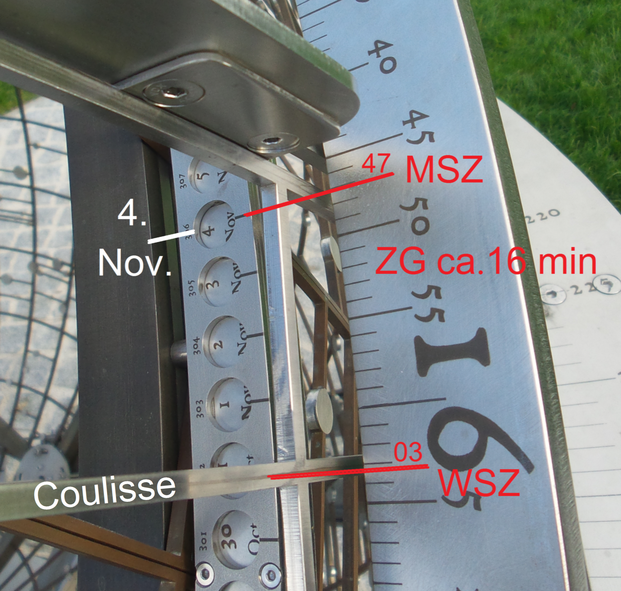 MSZ <<<•>>> MEZ
Der 2. Zeiger lässt sich  kennzeichnen, indem man eine Münze in die Vertiefung legt.
16
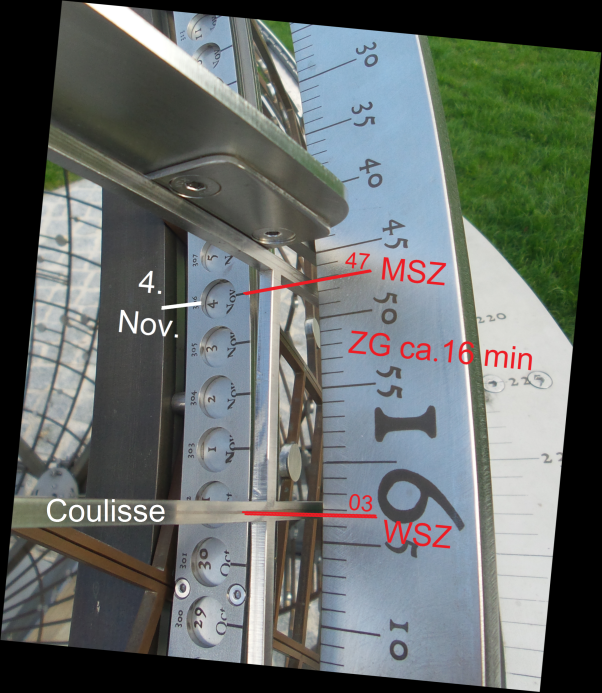 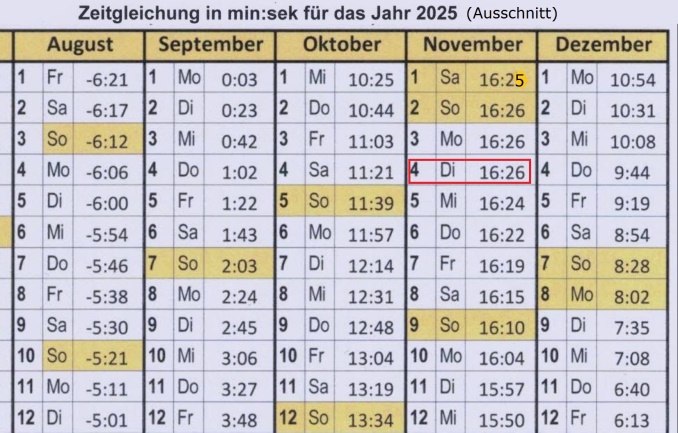 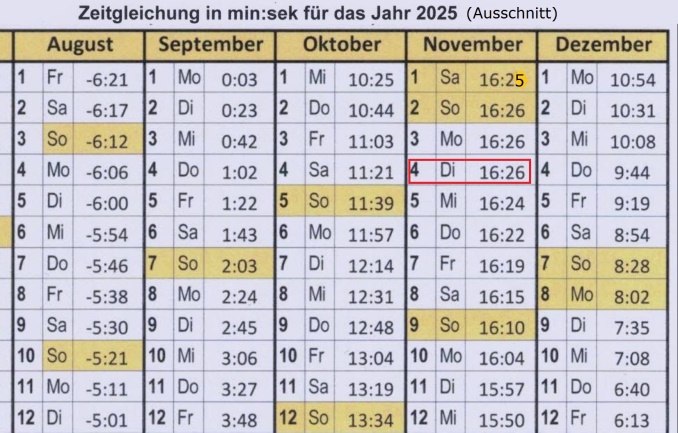 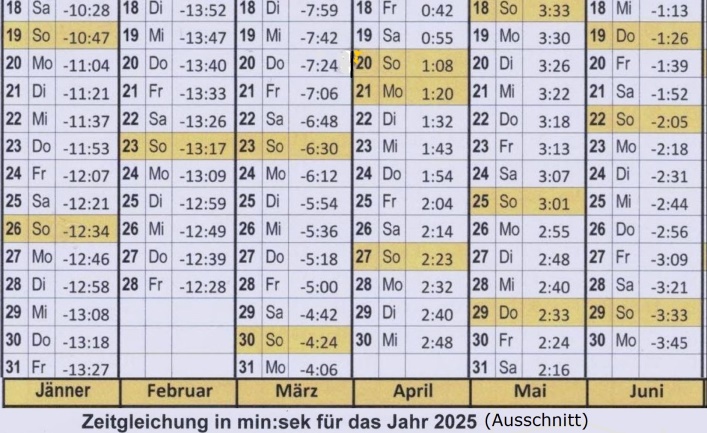 Wie praktisch ist die vorliegende Armillarsphären- Sonnenuhr, wenn nur die beiden momentanen Tageszeiten interessieren?
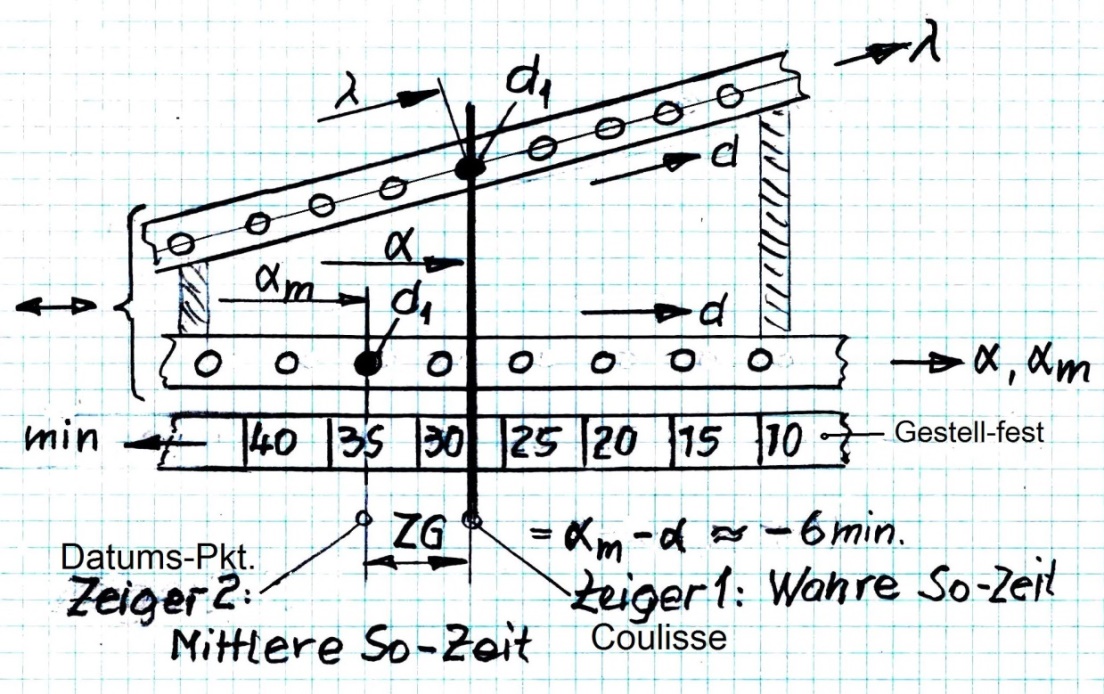 Coulisse greifen  
auf Ekl.-Ring bei d1 einrastenKugel drehen bis Coul.-Schatten auf Kugelachse fällt   WSZ bei Coulisse  ablesen
MSZ bei d1 ablesen 
5 Arbeits-Schritte
Verwenden einer einfachen Sonnenuhr und Arbeiten mit einer Zeitgleichungstabelle
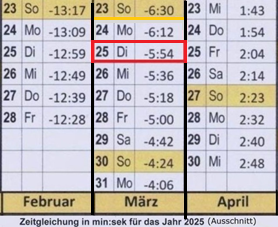 WSZ ablesen
ZG-Wert bei d1 in ZG-Tabelle ablesenMSZ ausrechnen (MSZ = WSZ – ZG-Wert) 
3 Arbeits-Schritte
17